Miss Gloria’s Science
It is May!
Last week we learned about 
           Pill Millipedes
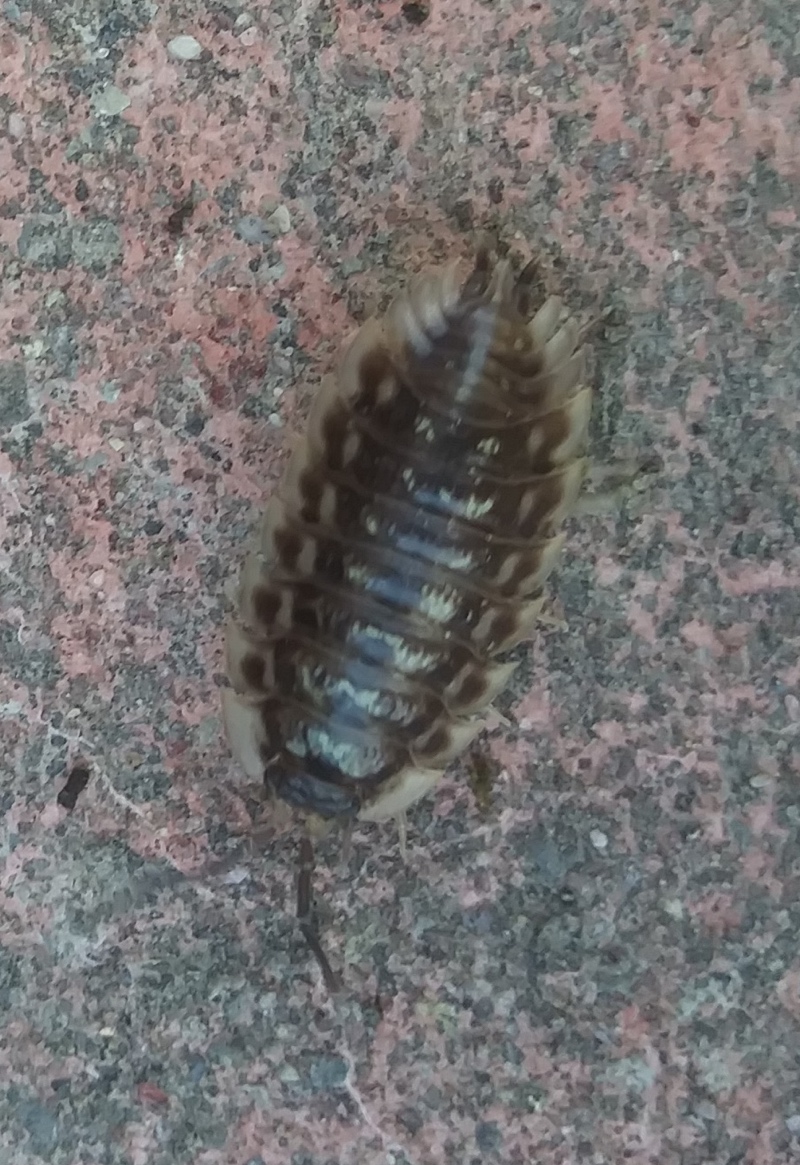 Guess what this is…
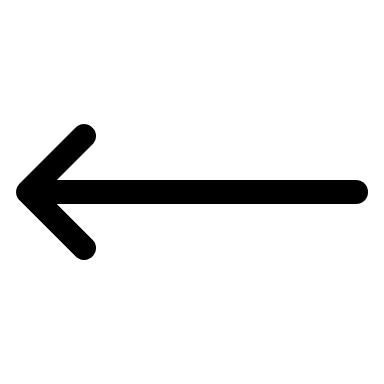 Potato bug
Roly Poly bug
Pill bug
Doodle bug
(I found it under a board)
Any of those answers were right. This little creature is known by all those names, most often Pill bug.
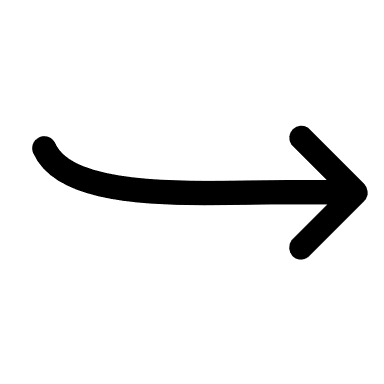 Pill bugs are not really bugs, they are the only crustaceans that live on land, officially they are Armadillidiidae
They use gill like structures to breathe but will drown if submerged in water
Mothers carry their babies in a pouch
Pill bugs don’t pee, they pass their waste through their shell
They drink with their butt…that’s right, Pill bugs use a tube like structure at their rear end to suck up liquids
Pill bugs eat their own poop
Pill bugs turn blue when they are sick
Pill bugs curl up in a ball when threatened
Amazing facts
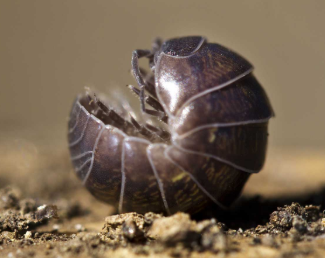 I found this guy too. You may know him as a Wooly Bear but guess what he will be soon…
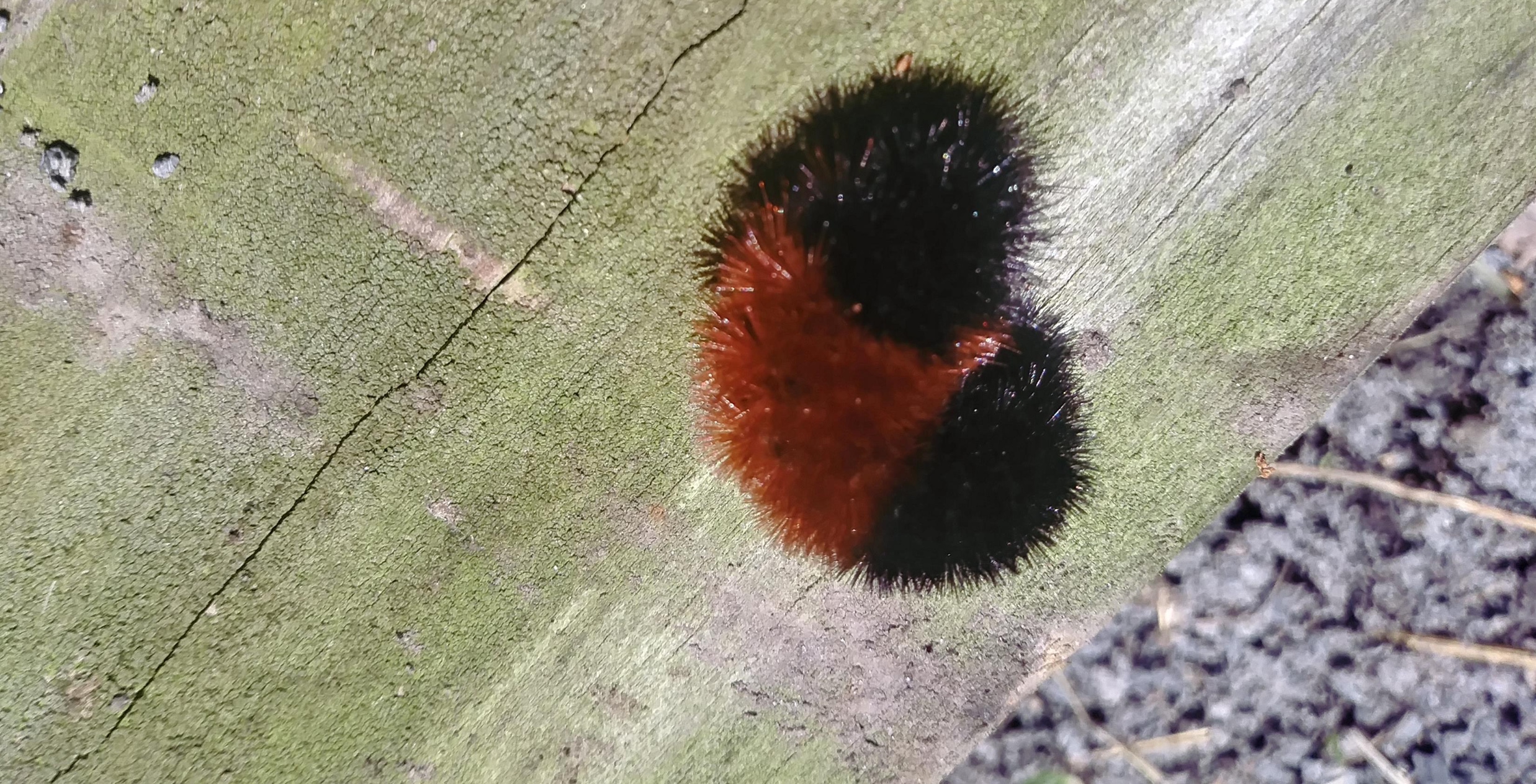 Monarch Butterfly
Luna Moth
Isabella Tiger Moth
Dragonfly
The woolly bear often hatches in the Fall. Their bodies
produce a kind of anti-freeze like substance that protects their organs
so that they can withstand temperatures as low as -90  ͦ
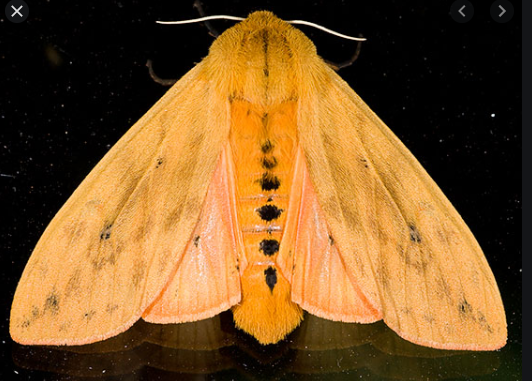 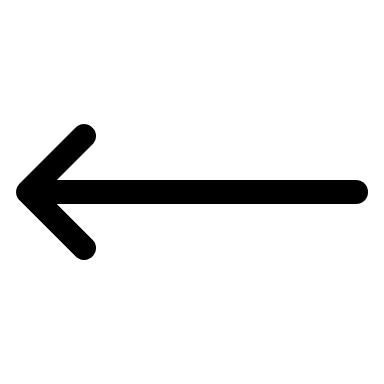 The Wooly Bear caterpillar turns into an
Isabella  Tiger Moth
Isabella Moths only live one or two weeks
They eat flowers, grasses and leaves
They live as far north as the Arctic
Spiders and bats eat these caterpillars
I found this in our pond, What do you 
Think it is…
Seaweed
Frog eggs
Shoelaces
Fish poop
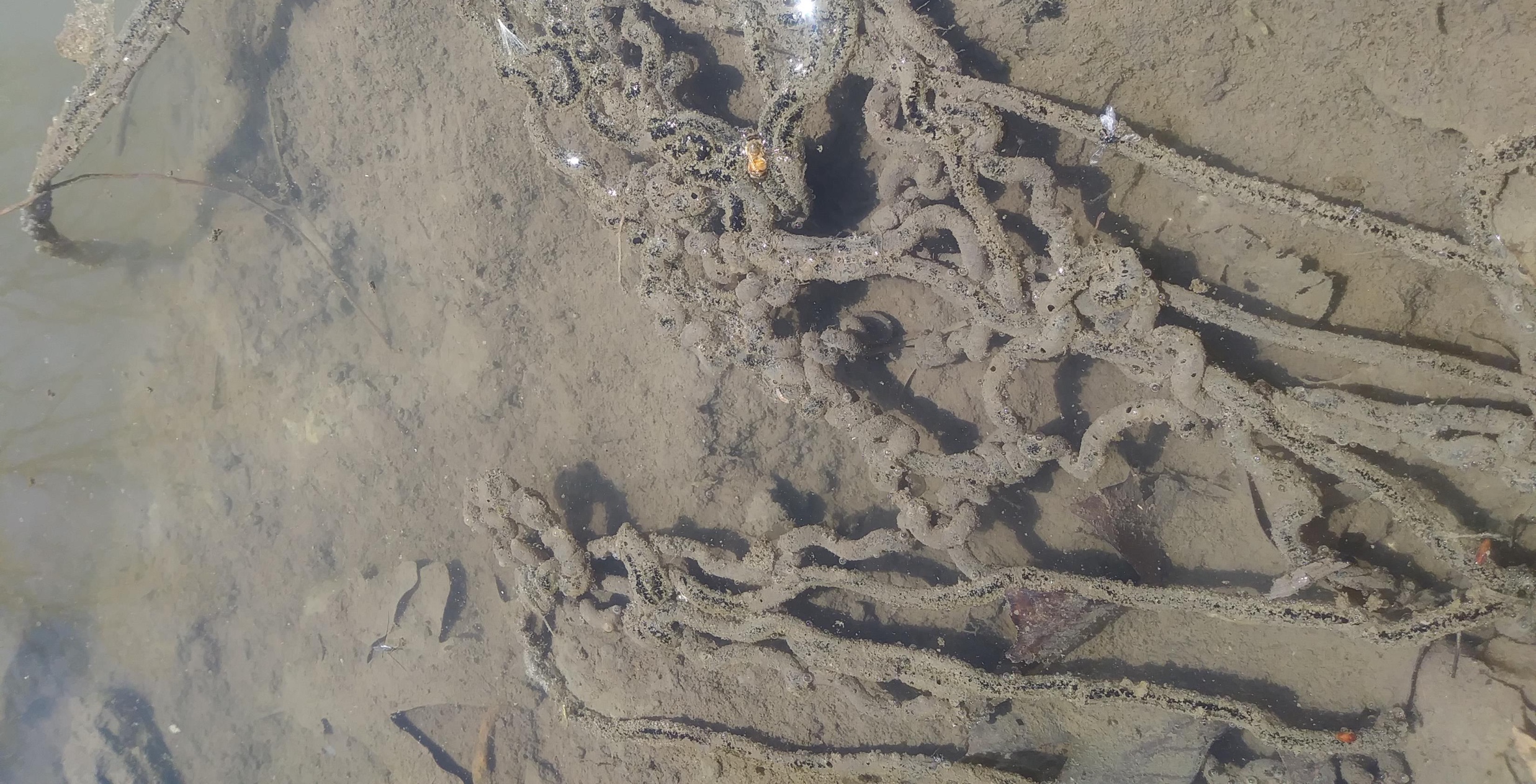 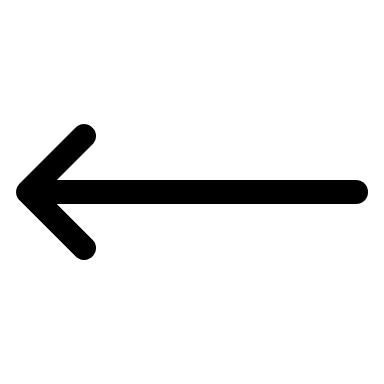 They were frog eggs, also called frog spawn
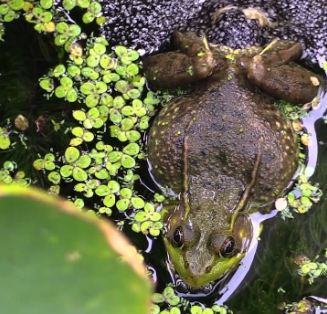 Frogs lay as many as 4000 eggs at one time
It takes from 6 – 21 days until they hatch
Very few survive, only a couple for every 1000 eggs
A frog lays eggs just once or twice a year
Frogs can jump over 10 feet in one leap
Frogs have sensitive skin and can die if they get too dry
You cannot get warts from touching a frog
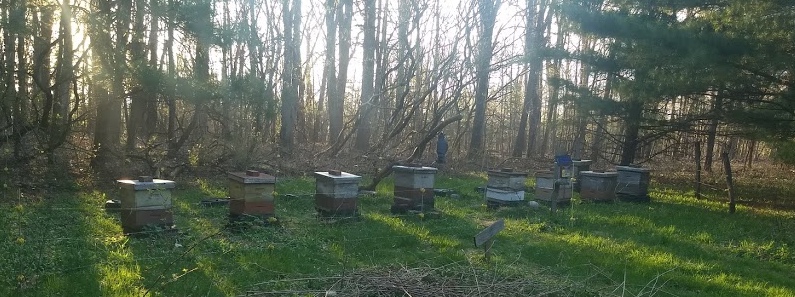 Butterflies
Birds 
Bees
Chipmunks
Walking through Amberations’ fields 
I saw these boxes, guess what lives in them…
I saw these on my walk, guess what lives here…
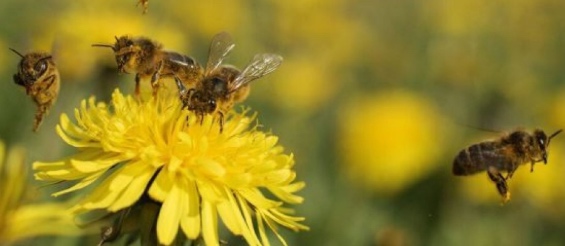 They are honey bee hives,
honey bees live in them
Honey bees are super-important pollinators for flowers, fruits and vegetables. This means that they help other plants grow! Bees transfer pollen between the male and female parts, allowing plants to grow seeds and fruit.
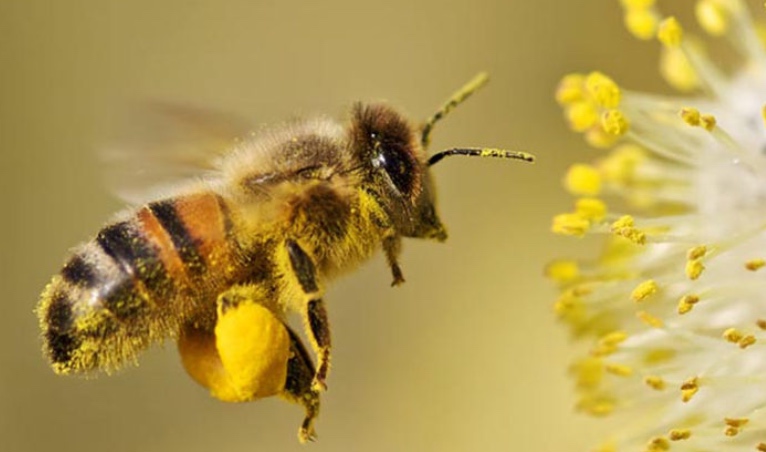 Honey bees must gather nectar from two million flowers to make one pound of honey
A honey bee can fly for up to six miles, and as fast as 15 miles per hour
A bee has a remarkable capacity to learn and remember things. For example, it is able to make complex calculations on distance
Honey bees communicate with one another by dancing
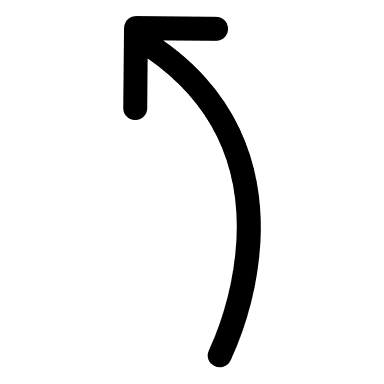 Honey bees have structures called corbiculae to collect and transport pollen. Also known as pollen baskets, these structures can be found on the back legs of worker bees. When empty, the pollen baskets are invisible. It is only when they are filled with pollen that they become visible.
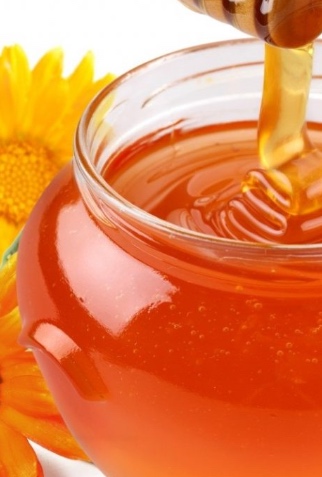 The honey bee is the only insect that produces food eaten by man
Honey has antiseptic properties and was historically used as a dressing for wounds and a first aid treatment for burns and cuts
Honey lasts an incredibly long time. An explorer who found a 2000 year old jar of honey in an Egyptian tomb said it tasted delicious
Honey is incredibly healthy and includes enzymes, vitamins, and minerals. It’s the only food that contains “pinocembrin”, an antioxidant associated with improved brain functioning
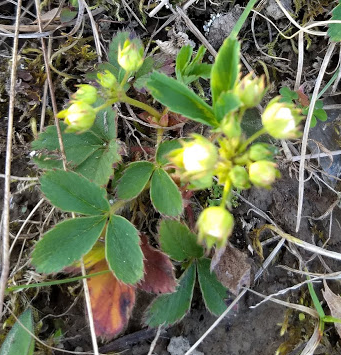 I found this growing
not too far from the
bee hives. Do you 
know what kind of plant
this is?
Strawberry
Blueberry 
Raspberry
Blackberry
Hint: It is a berry plant
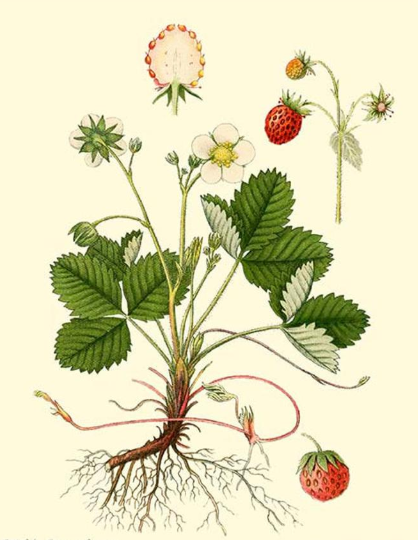 It is a wild strawberry plant, soon it will have fruit
Strawberries are the only fruits that wear their seeds on the outside

Technically, berries have their seeds on the insides and strawberries are 
really members of the rose family

Strawberries are not only super delicious, they have a lot of health 
benefits

Strawberries are the first fruit to ripen in the spring

Wild strawberries are tiny, they takes a long time to pick

There is another small berry called a Mock strawberry that looks 
like the Wild strawberry. It won’t hurt you to eat them but they are not very tasty
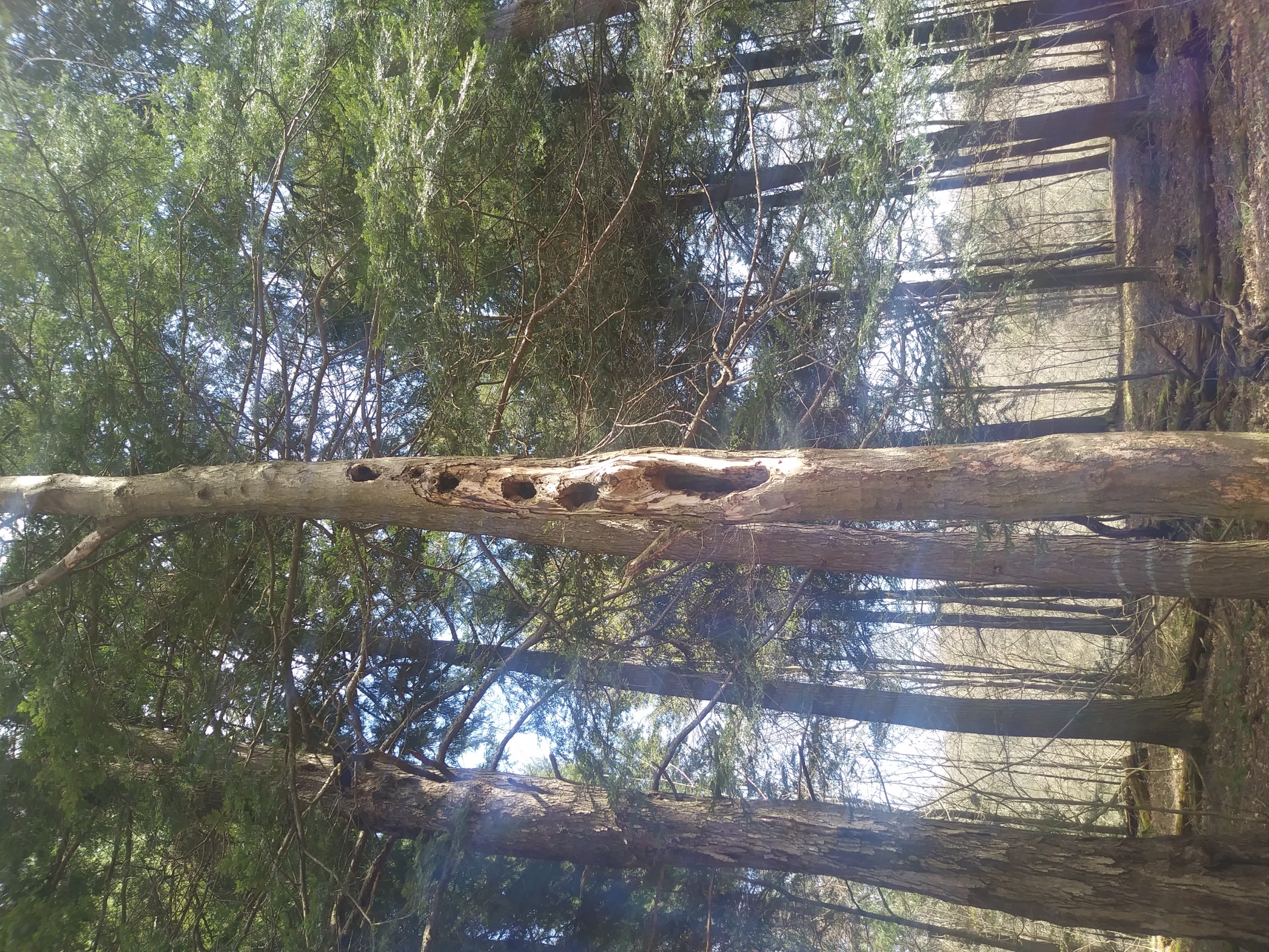 I saw this tree while walking too. 
Guess what made the holes…
Squirrel
Bird
Chipmunk
Fungus
It was a bird, a Pileated Woodpecker
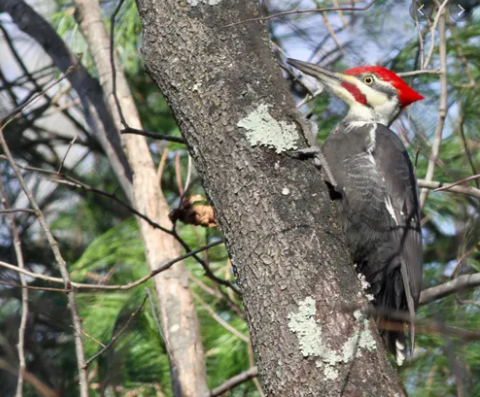 Pileated woodpeckers are the largest woodpeckers in North America
They are 16 to 19 inches in length
Their bills are as long as their heads
The oldest known Pileated woodpecker was almost 13 years old. It was captured, banded and released in Maryland
The Pileated woodpecker is native to North America. They live in the Eastern United States and Canada
Guess what plant this is…
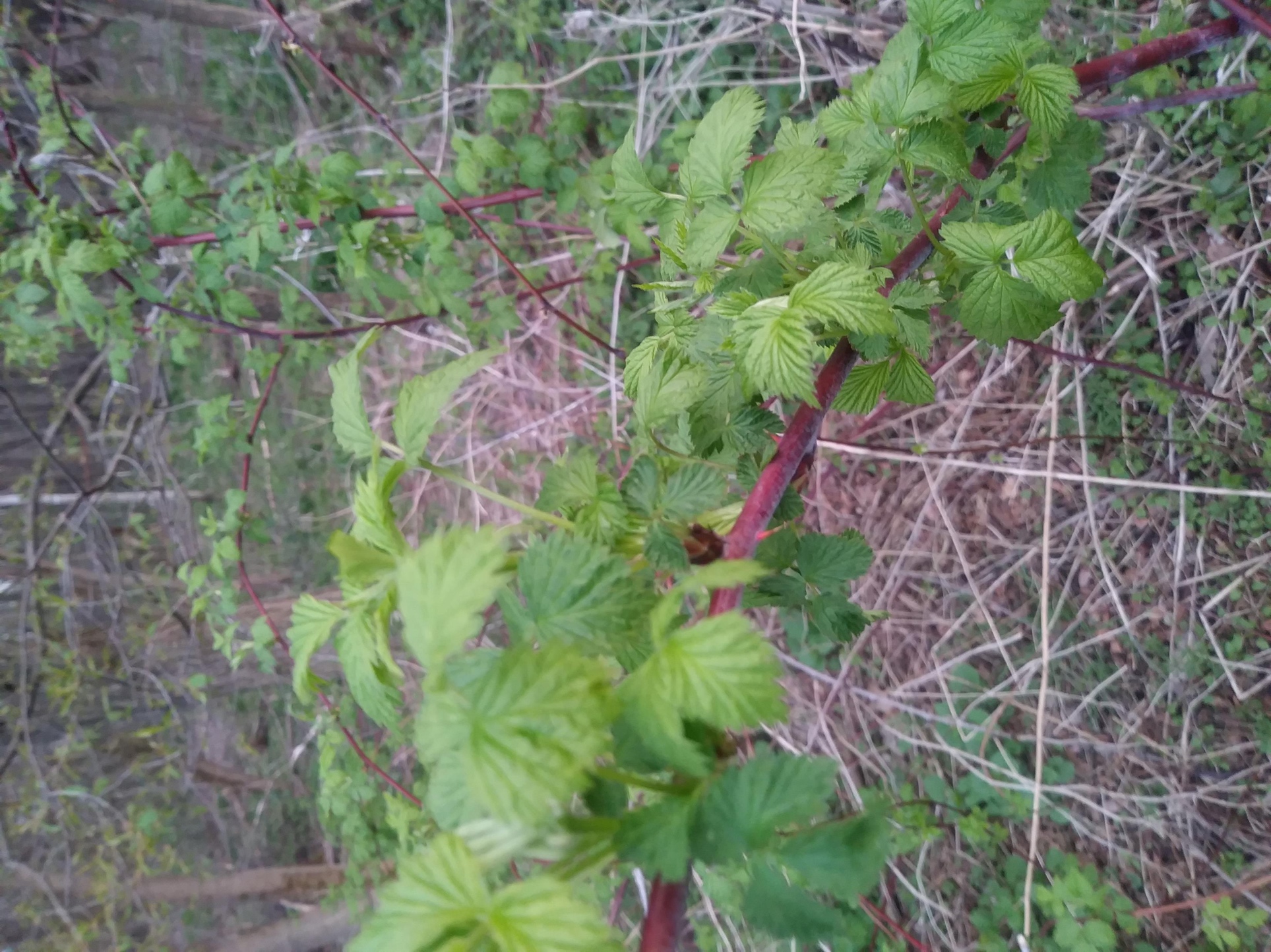 Blueberry
Wild Rose
Blackberry
Black raspberry
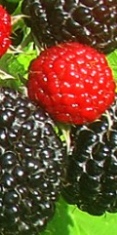 It is a Black Raspberry plant…
Black raspberries are indigenous to North America; the cross between a blackberry and a raspberry dates back to 1893 in Geneva, New York
A raspberry is made up of many tiny bead-like fruits called “drupelets” clustered around a center core. Each drupelet contains one seed, and an average raspberry has 100 to 120 seeds
 Raspberries are either red, purple, gold or black in color
 The main difference between raspberries and blackberries is that raspberries have a hollow core in the middle while blackberries do not
Raspberries are low in calories but high in fiber, vitamins, minerals and antioxidants. They may protect against diabetes, cancer, obesity, arthritis and other conditions and may even provide anti-aging effects.
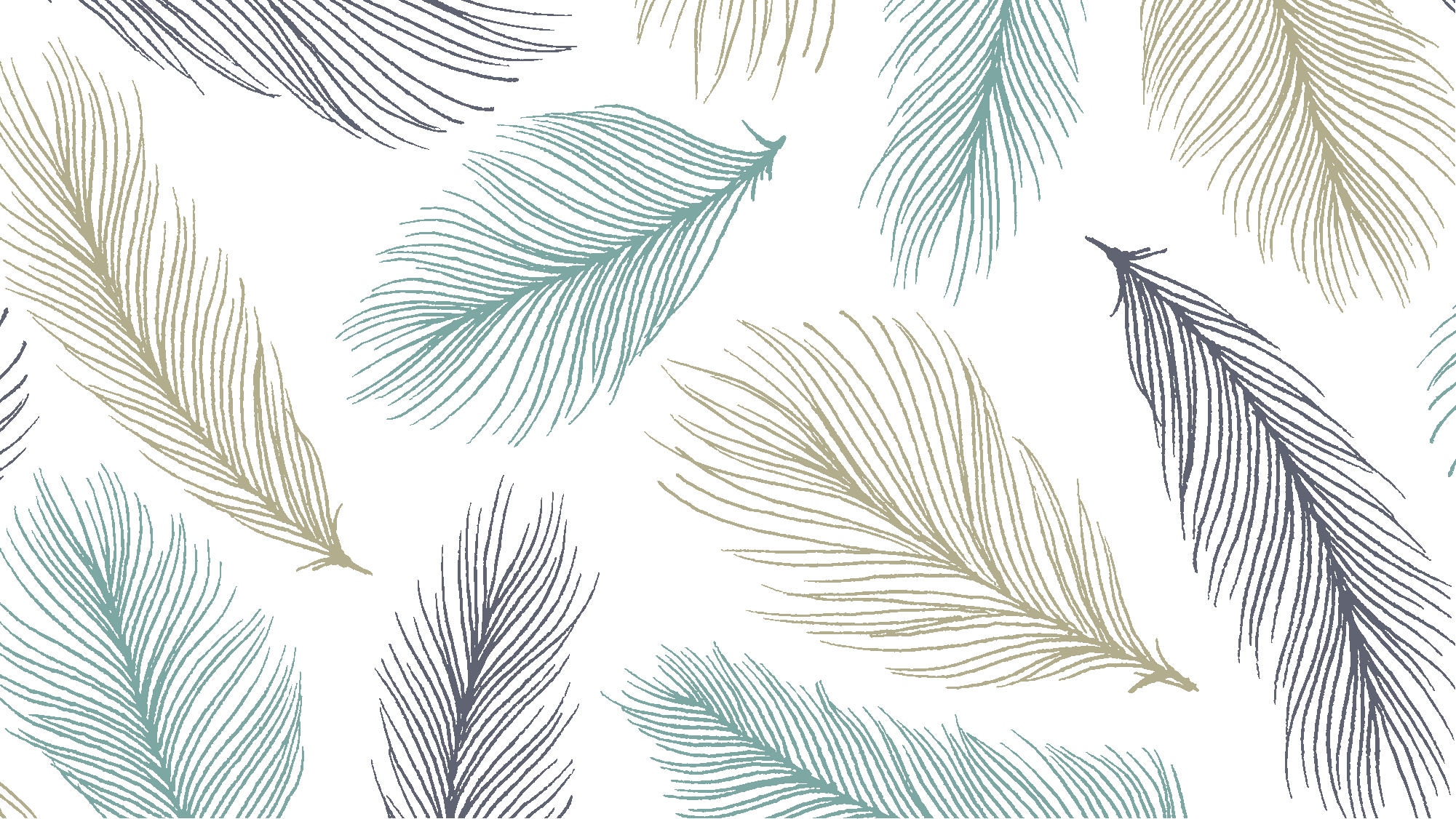 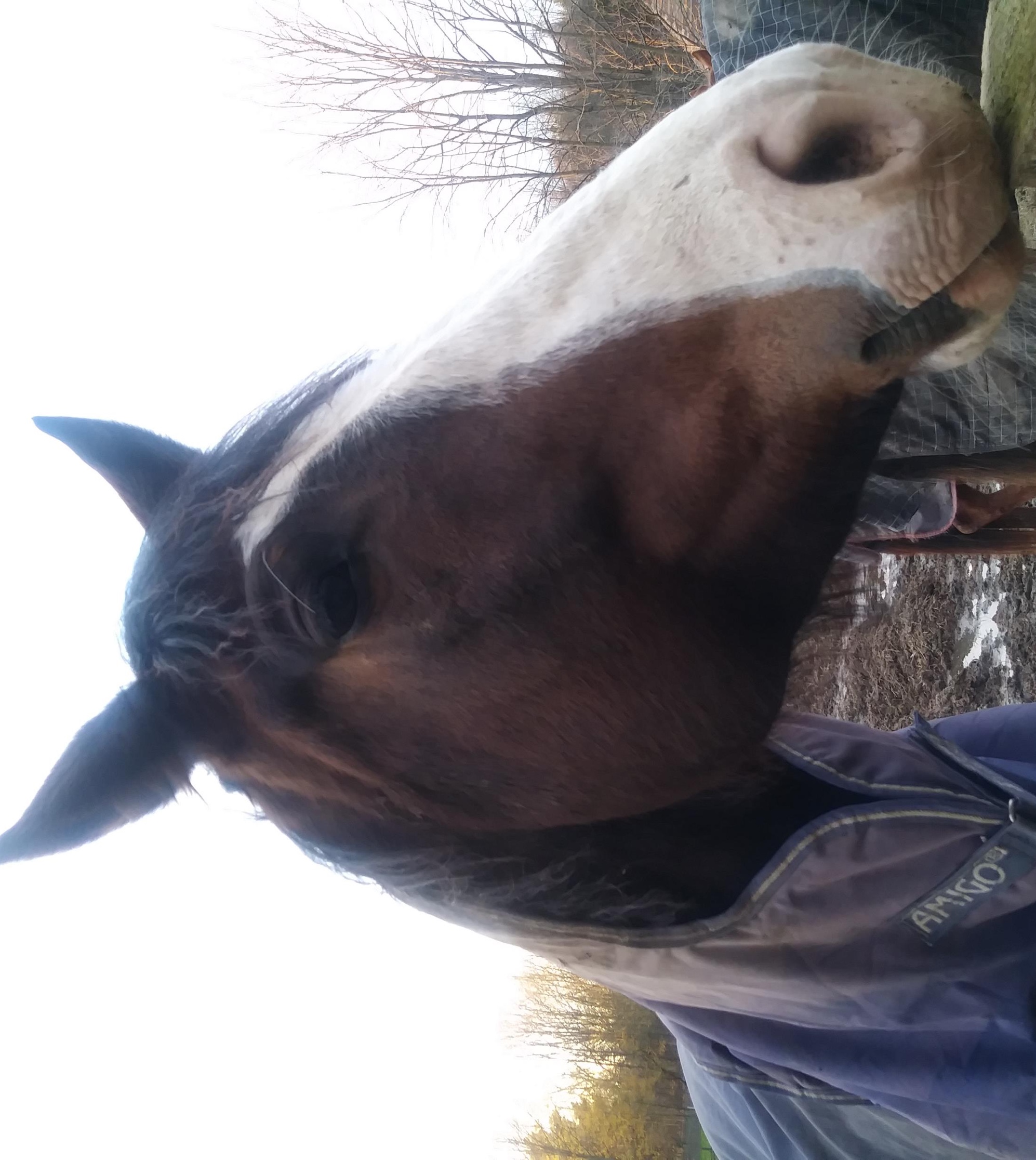 That’s all for this week…
Say hello to GINGER
…and enjoy your week